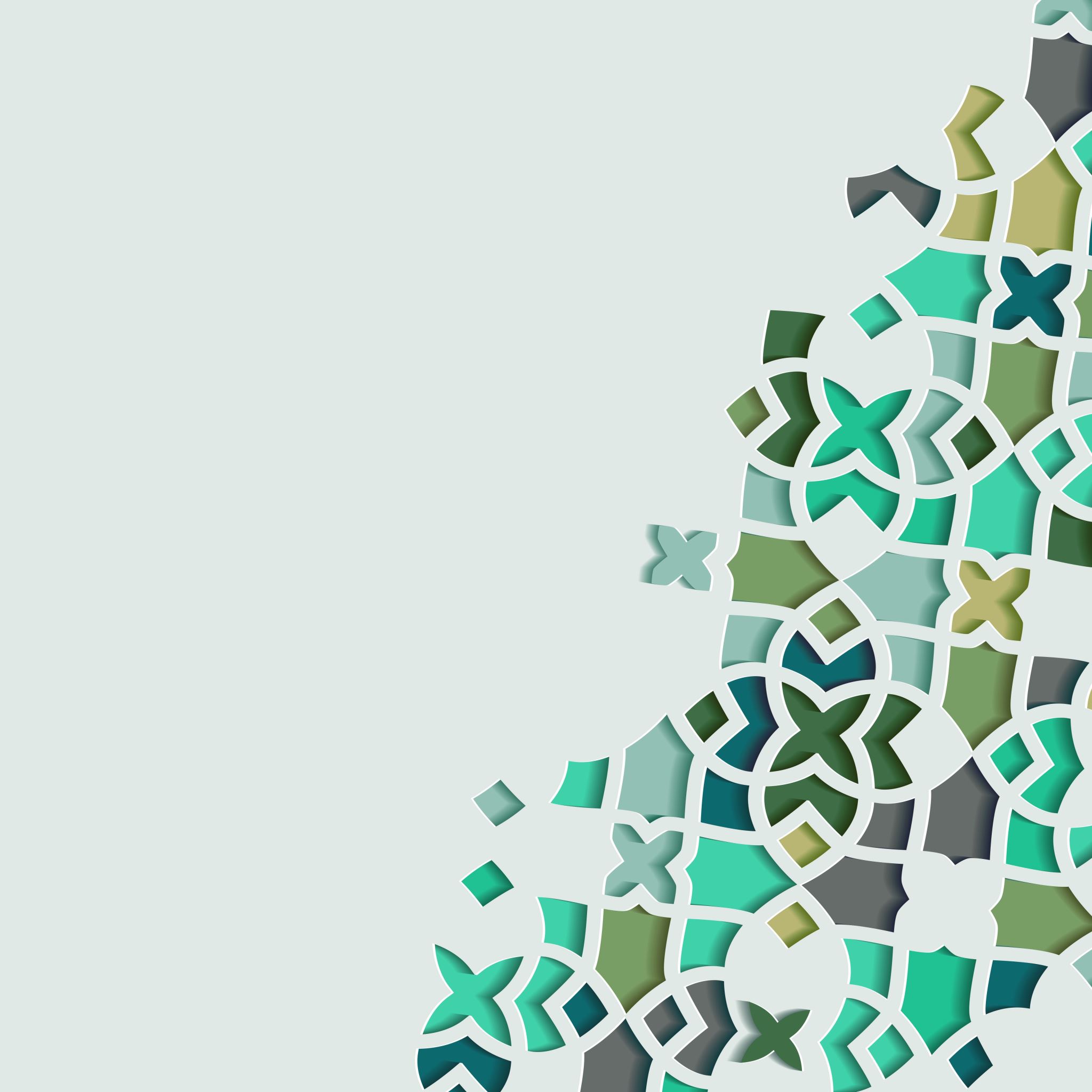 The Life of Prophet Muhammad
Lesson 27
Trouble in Yathrib
In Yathrib, the Aws and the Khazraj were two powerful tribes with a long-standing history of civil war.
The Battle of Bu’ath was the fourth and latest clash and it had increasingly polarized the community.
Yathrib’s moderate clansmen propose electing a single leader to unify the city.
Abdullah ibn Ubayy, the chief of Khazraj, positions himself as the leading contender because he refused to fight with his tribe against the Aws on grounds that it was an unjust war. 
When the war quelled, both sides agreed to make Abdullah their ruler/ king.
Trouble in Yathrib
According to Ibn Sa’d’s narration, when the conflict between the tribes of Aws and Khazraj reached its peak, Asʿad ibn Zurārah and Dhakwān ibn ʿAbd Qays, members of Khazraj, traveled to Makkah during Rajab to seek help against the Aws.
This trip took place during the blockade between 5AB-10AB
They encounter ʿUtbah ibn Rabīʿah. They put their request to him. He replies:
“Our city is distant from yours, and we have troubles that won’t allow us to engage in any other.”
Trouble in Yathrib
Asʿad asked, “What troubles could you possibly have considering that you are here in this sanctuary of peace? 
ʿUtbah replied, “A man from among us has risen up claiming to be the Messenger of God. He has denounced our elders as fools, railed against our gods, corrupted our youth, and caused rifts in our society. 
Asʿad asked interested, “Who is he?” ʿUtbah said, “He is the son of Abdullah ibn ʿAbd al-Muṭṭalib, our noblest and most prestigious clan.”
Trouble in Yathrib
Asʿad and Dhakwān’s interest was sparked because they had heard from the Jews of Medina the prophecies of a prophet who would rise up from Makkah and emigrate to Medina.
The Jews had always threatened to wipe out the Arabs along with this new prophet. 
They asked, “Where is he?” ʿUtbah told them that he was in the Ḥijr and warned them not to listen to him lest they be enchanted by his spells
Trouble in Yathrib
Asʿad asks the Prophet what his message is. The Prophet says, “That there is no god but God and that I am the Messenger of God. And I call you to the following (he quoted 6:151-2) 
قُلْ تَعَالَوْا۟ أَتْلُ مَا حَرَّمَ رَبُّكُمْ عَلَيْكُمْ أَلَّا تُشْرِكُوا۟ بِهِۦ شَيْـًٔا وَبِٱلْوَٰلِدَيْنِ إِحْسَـٰنًا وَلَا تَقْتُلُوٓا۟ أَوْلَـٰدَكُم مِّنْ إِمْلَـٰقٍ نَّحْنُ نَرْزُقُكُمْ وَإِيَّاهُمْ وَلَا تَقْرَبُوا۟ ٱلْفَوَٰحِشَ مَا ظَهَرَ مِنْهَا وَمَا بَطَنَ وَلَا تَقْتُلُوا۟ ٱلنَّفْسَ ٱلَّتِى حَرَّمَ ٱللَّهُ إِلَّا بِٱلْحَقِّ ذَٰلِكُمْ وَصَّىٰكُم بِهِۦ لَعَلَّكُمْ تَعْقِلُونَ
“Tell them: “Come, and I shall recount what your Lord has forbidden for you: that you shall not ascribe any partners to him, and that you be good to your parents, that you not kill your children due to poverty, for we shall provide for you and for them, that you not approach indecencies, whether public or private, and that you not kill a soul whose life God has made inviolable, except with due cause. This is what he has enjoined upon you so that you may use your intellect.”
Trouble in Yathrib
وَلَا تَقْرَبُوا۟ مَالَ ٱلْيَتِيمِ إِلَّا بِٱلَّتِى هِىَ أَحْسَنُ حَتَّىٰ يَبْلُغَ أَشُدَّهُۥ وَأَوْفُوا۟ ٱلْكَيْلَ وَٱلْمِيزَانَ بِٱلْقِسْطِ لَا نُكَلِّفُ نَفْسًا إِلَّا وُسْعَهَا وَإِذَا قُلْتُمْ فَٱعْدِلُوا۟ وَلَوْ كَانَ ذَا قُرْبَىٰ وَبِعَهْدِ ٱللَّهِ أَوْفُوا۟ ذَٰلِكُمْ وَصَّىٰكُم بِهِۦ لَعَلَّكُمْ تَذَكَّرُونَ
And that you not approach the orphan's property, except in the best possible manner until he comes of age; that you observe fully the measure and the balance with fairness. We task no soul except according to its capacity. And when you speak, be fair, even if it be against a relative; and fulfill God’s covenant. This is what he enjoins upon you so that you may take admonition.
Trouble in Yathrib
Asʿad said the shahādah and said:
 “O Messenger of God! I am from Yathrib from the Khazraj tribe. Between us and our brethren, the Aws, our ties are broken. If God mends these ties through you, no one will be dearer to us than you...By God, we used to hear prophecies about you from the Jews. They used to give us tidings of your advent and reveal your description to us. I hope that our city will be your destination and your new home...Praise is for God for guiding me to you. By God, we came to seek help in destroying our brethren, but God has given me something far better.”
The First Aqabah Pledge
In 12 AB, a delegation of 12 men from Medina (10 from Khazraj, 2 from Aws or 9 and 3) met with the Prophet at a hollow near Jamarat al-ʿAqabah and made a pledge to him.
They gather around the Prophet and intently listen to his words:
“Come here and pledge that you will not associate any with Allah, that you will not steal, nor commit unlawful sexual intercourse, nor kill your children, nor utter slander intentionally forging falsehood, nor disobey me in any good. He who fulfills this, Allah will reward him; and who neglects anything and is afflicted in this world, it may prove redemption for him in the hereafter; and if the sin remains hidden from the eyes of men and no grief comes to him, then his affair is with Allah. He may forgive him or He may not.”
The First Aqabah Pledge
Summary of the terms of the First Aqabah pledge:
Not to associate partners with God
Not to steal
Not to commit adultery or fornication
Not to commit infanticide
not to falsely attribute paternity
not to disobey the Prophet in any good deed
Mus’ab Sent to Medina
They ask the Prophet to send someone with them to teach them the Quran.
He sends Muṣʿab ibn ʿUmayr ibn Hāshim (he was a Hāshimī and not an Awsī or Khazrajī, so he was a good choice) who knew much Quran.
Mus'ab was one of the first people who converted to Islam. He converted to Islam when the Prophet (s) was secretly inviting people to Islam in the house of Arqam. He concealed his conversion to Islam from his parents and relatives, and sometimes he secretly went to the Prophet (s).
Mus’ab Sent to Medina
إِنَّ رَسُولَ اللَّهِ صلى الله عليه و آله لَمَّا أَقْبَلَ عَلَيْهِ مُصْعَبُ بْنُ عُمَيْرٍ وَ عَلَيْهِ إِهَابُ‏  كَبْشٍ، قَالَ: "انْظُرُوا إِلَى رَجُلٍ قَدْ نَوَّرَ اللَّهُ قَلْبَهُ، وَ لَقَدْ رَأَيْتُهُ وَ هُوَ بَيْنَ أَبَوَيْهِ يُغَذِّيَانِهِ بِأَطْيَبِ الْأَطْعِمَةِ وَ أَلْيَنِ اللِّبَاسِ، فَدَعَاهُ حُبُّ اللَّهِ وَ رَسُولِهِ إِلَى مَا تَرَوْنَ‏”
When Mus’ab ibn Umayr came towards the Prophet [one day] wearing coarse garments, the Prophet said: ‘Look at a man who’s heart has been illuminated by God. I used to see him [in the past in Makkah] while his parents fed him the best food and provided him with the finest clothes but the love of God and His messenger has drawn him to this.”
Mus’ab Sent to Medina
After Mus’ab arrives in Medina and stays with As’ad ibn Zurarah, the two men worked together to spread Islam and establish congregational prayer in Medina 
Slowly many from the Aws and Khazraj converted, and the Prophet began sending people to Medina as an escape from Makkah.
As’ad’s hospitality towards Mus’ab greatly annoyed his cousin Sa’d ibn Mu’adh.
As one of the chiefs of Aws, Sa’d sends his friend Usayd ibn Hudayr to break up Mus’ab’s gatherings.
Mus’ab Sent to Medina
To Sa’d’s dismay, Usayd is captivated by the Makkan surahs and returns a converted man.
Sa’d decides to confront Mus’ab himself, but he too is mesmerized by the Quran. Soon after, Sa’d leverages his position in his clan to persuade clan members to embrace the new religion.
The Second Aqabah Pledge
In 13 AB, a large group of Muslims from Medina come for Ḥajj with the rest of the Medinans. 
Through secret communications, they agree to meet the Prophet during the middle of the ayyām al-tashrīq (i.e., the eve of the 12th) in a hollow near Jamarat al-ʿAqabah. 
They keep the meeting a secret from the rest of the pilgrims. That night 70 men and 3 women meet the Prophet. This comes to be known as ”The Second Aqabah Pledge”
The Second Aqabah Pledge
Abbas, the uncle of the Prophet, despite not having converted, escorts the Prophet and speaks:
: يا معشر الخزرج- وكانت العرب تسمي هذا الحي من الانصار الخزرج خزرجها وأوسَها- إِنّ محمّداً مِنّا حيث قد علمتم، وقد منعناهُ من قومنا، فهو في عزّ من قومه، ومنعة في بلده، وإِنّه قد أبى إِلا الإنحياز اليكم، واللُحوق بكم، فان كنتم ترون أنكم وافون له بما دعوتموه إِليه، ومانعوه ممّن خالفه فأنتم وما تحملتم من ذلك، وإِن كنتم ترون أنكم مُسلِمُوهُ وخاذِلُوهُ بعد الخروج به إِليكم، فمن الآن فدعوهُ فانه في عِزّ ومنعةٍ من قومه وبلده.
“O People of Khazraj! Muḥammad is dear to us as you know. We have defended him against our people, against a people to whom he is as dear as he is to us, for he is honored by his people and in his city. But he has chosen to emigrate to you and to join with you. If you believe you will fulfill the terms with which you have called him to yourselves, and defend him against those who oppose him, then so be it. But if you believe you will desert him after he emigrates to you, then from this moment, let him go. For he is honored among his people and in his city.”
The Second Aqabah Pledge
They reply: 
“We have heard what you have said. Now speak, O Messenger of God, and demand for yourself and for your Lord whatever terms you wish.”

The Prophet began by reciting some Quran calling them to God and to Islam. Then he said: 
“I call on you to defend me as you defend your women and children.”
The Second Aqabah Pledge
Abū al-Haytham ibn al-Tayihān asked: 
“Between us and those men (i.e., the Jews) are ties. We are now severing them. If we do this, and God gives you victory over your people, will you return to your people and leave us? 
The Prophet smiled and said: 
بل الدم الدم، والهدم الهدم احارب من حاربتم واسالم من سالمتم
“No. Your blood is now my blood. Your sanctity is my sanctity. I and you are one. You and I are one. I shall fight against those who fight you and make peace with those who make peace with you.”
The Second Aqabah Pledge
Then he said: 
“Send forth 12 men from among yourselves as chiefs (nuqabāʾ) who will be responsible for their people.”

They sent forth 12, 9 from Khazraj and 3 from Aws. 
Asʿad ibn Zurārah was chosen as Chief of chiefs.”
The Second Aqabah Pledge
One of the Medinans named ʿAbbās ibn ʿUbādah said: 
“O People of Khazraj! Do you know what you are pledging this man? You are pledging to fight white people and black. If you think, when a scourge afflicts your wealth and kills your loved ones that you will desert him, then leave him now. For if you desert him then, it will be disgrace in this world and the next. And if you believe you will fulfill the terms with which you have called him here, despite loss of wealth and life, then pledge. It is, by God, the best thing you can do in this life and the next.”
The Second Aqabah Pledge
They ask, “If we do all this, O Messenger of God, what is in it for us?” 
The Prophet simply said, “Paradise.”
They resoundingly said, “Stretch forth your hand.
The Second Aqabah Pledge
Summary of the terms of ”The Second Aqabah Pledge”:
To hear and obey the Messenger of God in ease and in hardship, in what we dislike and what we are eager to do.
To refrain from vying for power with those who rightfully possess it.
To speak the truth whatever it may be. 
To ignore the taunts of your opponents
The Second Aqabah Pledge
The next day, Quraysh heard rumors of the activity of the night. They questioned Abdullah ibn Ubayy who knew nothing. They detained and beat Saʿd ibn ʿUbādah to make him disclose. This almost leads to war as the Medinans prepare to rescue him. When he is released, the Medinans return to Medina, and Islam spreads quickly throughout the city.
Practical Lessons
1. The people of Yathrib were psychologically primed to accept Islam because the Jews frequently spoke of the advent of the final messenger of God. Similarly, we can play a role in preparing for the return of Imam al-Mahdi by educating people about the concept of the divinely chosen savior at the end of times.
2. The Prophet doesn’t emigrate to Medina without first planting the seeds for success. The Prophet teaches us the real meaning of reliance on Allah. Tawakkul does not mean recklessness and hoping that Allah protects us. Tawakkul means you do what is rational and you prepare diligently and then place your trust in Allah.
Practical Lessons
3. We cannot achieve success alone. We need the help of other believers. Admitting that you need support is not a sign of weakness.
4. We need to empower our youth. Mus’ab was in his mid twenties when the Prophet sent him to Yathrib. He gave him the responsibility of establishing peace between two rival tribes and teaching Islam.
5. When we only give consideration to our personal interests, we become blind to the truth. The people of Makkah had heard the same message for 13 years but they rejected it because Islam did not align with their selfish interests.
Practical Lessons
6. Don’t underestimate the power of a small group of committed followers. Mus’ab alone converted hundreds of people to Islam.
7. The virtue of loyalty and gratitude to those who stood with you when you were vulnerable. The Prophet was so loyal to the people of Medina that he made it his permanent home even after he conquered Makkah as a token of gratitude to the Ansar.